Кяхтинский район
Бюджет для граждан по решению сессии Совета депутатов МО "Кяхтинский район" от 26.12.2019 г № 9-17 С
Бюджет для граждан это …
- информационный сборник, который познакомит население района с основными положениями главного финансового документа Кяхтинского района – районного бюджета, а именно проекта бюджета на 2020 год и на плановый период 2021 и 2022 годов. В сборнике представлено описание доходов, расходов бюджета и их структуры, приоритетные направления расходования бюджетных средств, объемы бюджетных ассигнований, направляемых на финансирование социально-значимых мероприятий в сфере образования, культуры, жилищно-коммунального хозяйства и других сферах.
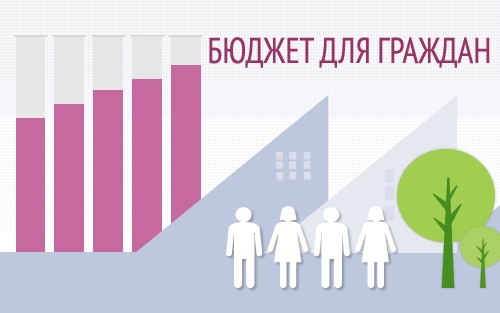 «Бюджет для граждан» нацелен на широкий круг пользователей – всех граждан района, интересы которых в той или иной мере затронуты местным бюджетом.
Что такое бюджет?
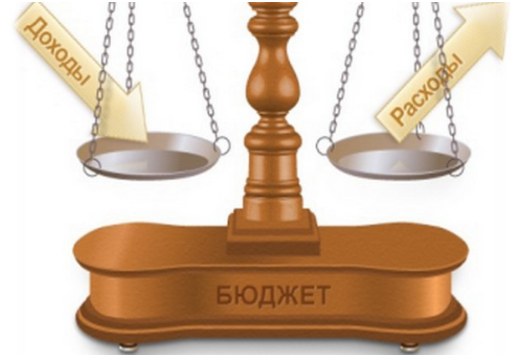 Бюджет – это форма образования и расходования денежных средств, предназначенных для финансового обеспечения задач и функций государства и местного самоуправления. Районный бюджет – это план доходов и расходов администрации муниципального района.
В случае превышения расходов над доходами образуется дефицит бюджета.
 В случае превышения доходов над расходами образуется профицит бюджета.
Сбалансированность бюджета по доходам и расходам–основополагающее требование, предъявляемое к органам, составляющим и утверждающим бюджет.
Бюджетная система Кяхтинского района
Районный бюджет
Бюджет городских и сельских поселений:
СП Алтайское 
 СП Большекударинское  
СП Большелугское 
 СП Кударинское
СП Зарянское  
СП Малокударинское 
 СП Мурочинское 
 СП Первомайское  
СП Субуктуйское 
 СП Тамирское 
СП Усть-Киранское
 СП Усть-Кяхтинское 
 СП Хоронхойское 
 СП Чикойское  
СП Шарагольское 
 ГП Наушкинское
 ГП Город Кяхта
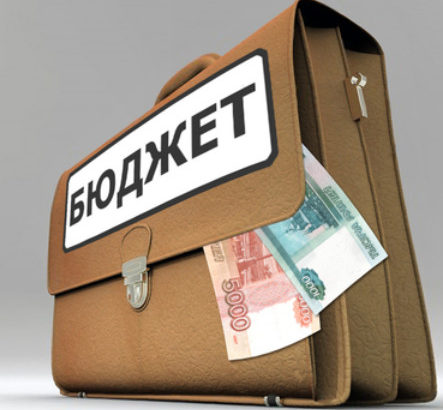 Проект бюджета составляется и утверждается на очередной финансовый год и на плановый период,  основывается на:
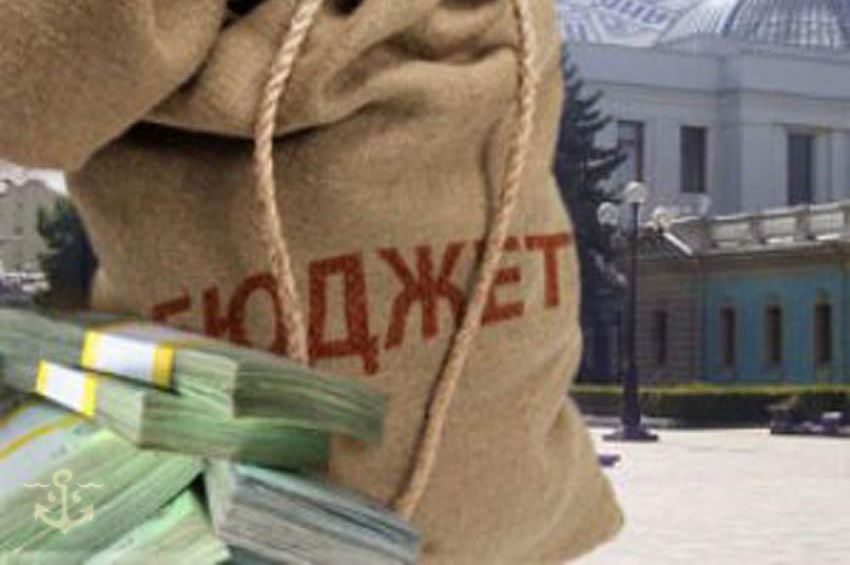 2020 год
2021 год
2022 год
874 507,6
826 051,3
866 881,3
866 881,3
852 307,6
826 051,3
22 200,0
0
0
Доходы бюджета – безвозмездные и безвозвратные поступления денежных средств в бюджет, за исключением средств являющихся источниками финансирования дефицита бюджета.
Доходы бюджета
Налоговые доходы
Неналоговые доходы
Безвозмездные поступления
Поступления от уплаты пошлин и сборов, установленных законодательством РФ (доходы от использования муниципального имущества, плата за негативное воздействие на окружающую среду, штрафы за нарушение законодательства и другое)
Поступления от уплаты налогов, установленных Налоговым Кодексом РФ (НДФЛ, ЕНВД и другие)
Поступления от других бюджетов бюджетной системы (межбюджетные трансферты в виде: дотаций, субвенций, субсидий)
Доходы МО "Кяхтинский район" на 2020 год и на плановый период 2021 и 2022 годов
Тыс. рублей
Структура налоговых и неналоговых доходов бюджета МО "Кяхтинский район" на 2020 год
Межбюджетные трансферты – помощь, передаваемая бюджету другого уровня.
Субвенции - предоставляются на определенные цели.
Субсидии - предоставляются на определенные цели на условиях софинансирования (долевого финансирования) расходов.
Дотации - предоставляются без целевого назначения (в качестве финансовой помощи).
Иные межбюджетные трансферты - предоставляются в случаях и порядке, предусмотренных законами и принимаемыми в соответствии с ними иными нормативными правовыми актами органов государственной
власти.
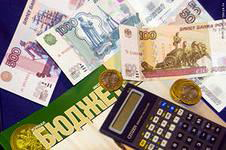 Безвозмездные поступления МО "Кяхтинский район"  на 2020 год
Распределение расходов по основным функциям.

Расходы бюджета – выплачиваемые из бюджета денежные средства, за исключением средств, являющихся источниками финансирования дефицита бюджета.
Расходы формируются по разделам:
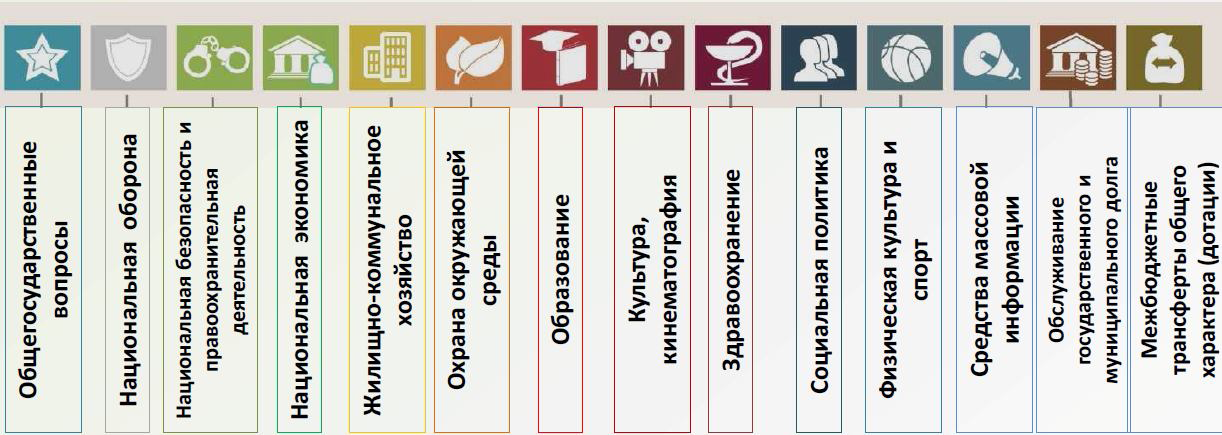 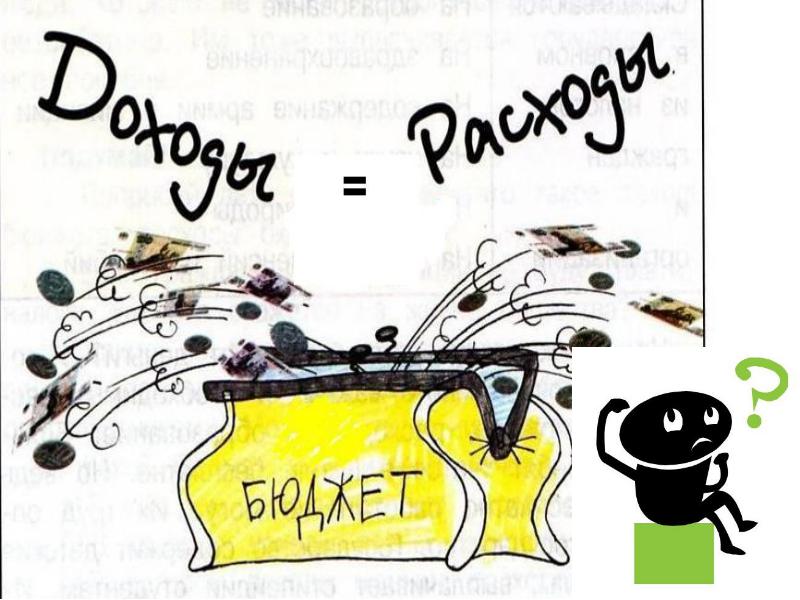 Каждый из разделов классификации имеет перечень подразделов, которые отражают
основные направления реализации соответствующей функции.
Полный перечень разделов и подразделов классификации расходов бюджетов приведен в
статье 21 Бюджетного кодекса Российской Федерации.
Муниципальные программы, действующие в МО "Кяхтинский район" 
на 2020 год
Муниципальные программы, действующие в МО "Кяхтинский район"  
на 2020 год
Дорожное хозяйство 
Расходы дорожного фонда на 2019 -2020 год.
Межбюджетные трансферты бюджетам поселений на 2020 год  (тыс. рублей)
Контактная информация

«Бюджет для граждан» подготовлен финансовым управлением Кяхтинского района

671840, Республика Бурятия, г. Кяхта, ул. Ленина, дом 33, 
адрес электронной почты: kyahtafin@mail.ru; тел 91-8-12;


График работы финансового управления Кяхтинского района: с понедельника по пятницу с 8.00 до 17.00 суббота воскресенье – выходные дни.
Спасибо за внимание!!!